Новые книги на          английском языке
Тhis book provides the latest, most important knowledge in the field of pathology in a readable and interesting way, providing an optimal understanding of the latest fundamental scientific and clinical materials. Hi qt-quality photos and full – color illustrations reflect new information in the field of molecular biology, classification of diseases new drugs and treatments, and much more.
616-092K 91Kumar , V. Robbins and Cotran. Pathologic Basis of Disease : V. Kumar , Abyl K. Abbas, Jon C. Aster. - 9 nd ed. - [S. l.] : Elsevier/ Saunders , 2015.
This book provides a readable, well-illustrated and  concise overview of the  principles of human pathology, which is ideal for today’s busy  students.  This carefully  revised edition with  a strong  focus on pathogenesis  and  clinical  signs of the  disease, adding  new  artwork  and  more  schematic diagrams to further assist in  summarizing  the  underlying pathological  processes and  expand the already impressive  illustrative  program.
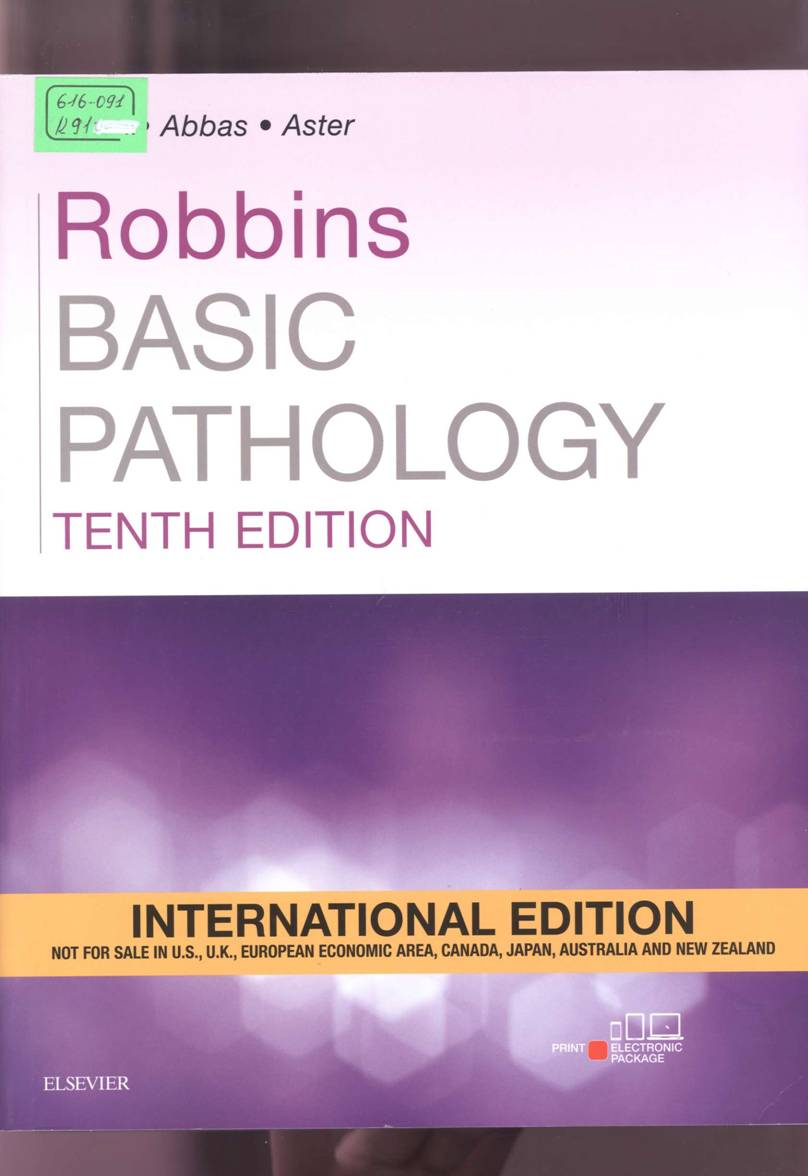 616-091К 91Kumar , V. Robbins Basic Pathology : V. Kumar , A. K. Abbas, J. C. Aster. - 10 nd ed. - : Elsevier, 2018
This book is the eighth edition of one of the popular medical text books in the world. It contains modern knowledge of pathology presented in full by leading  experts in this field reveals the basic concepts in a simple form provides the reader witch information about the pathological foundations of diseases with clinical and morphological compressions including on the basic of the latest achievements of cellular and molecular biology. As in previous editions unresolved issues are discussed in  detail to engage the reader in the search for answers .This edition has been revised and supplemented with more than 1600 color photographical drawings and tables which simplifies the development of the materials. The book is intended for students of medical schools and for practitioners.
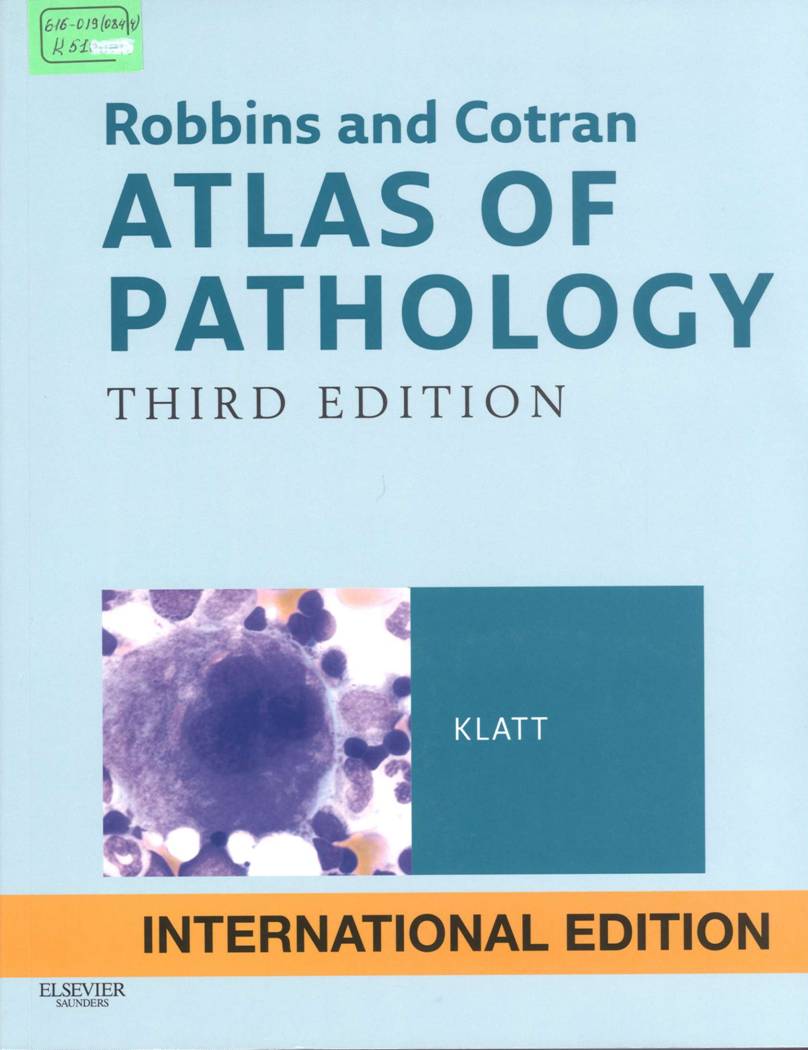 616-019(084.4)К 51Klatt, Edward C Robbins and Cotran Atlas of Pathology  : textbook / Edward C. Klatt. - 3th ed. - Philadelphia : Elsevier Saunders, 2014.
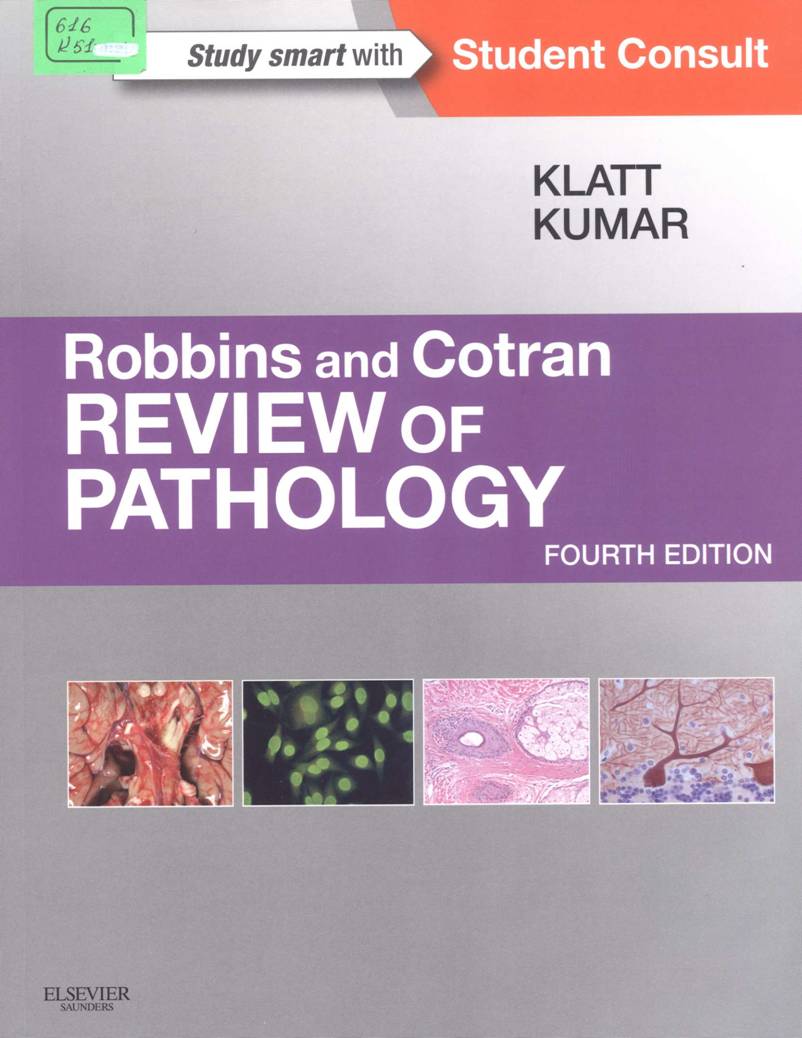 This book shows the most important knowledge in the field  of  pathology in a readable and interesting way, providing an optimal understanding of the latest fundamental scientific and clinical materials. High-quality photos and  full-color illustration reflect  new information in the field of molecular biology, classification of  diseases, new drugs and treatment and  much more.
616   K 61Klatt , Edward C. Robbins and Cotran. Review of Pathology [Edward C. Klatt , V. Kumar . - 4 nd ed.: Elsevier Saunders, 2015.
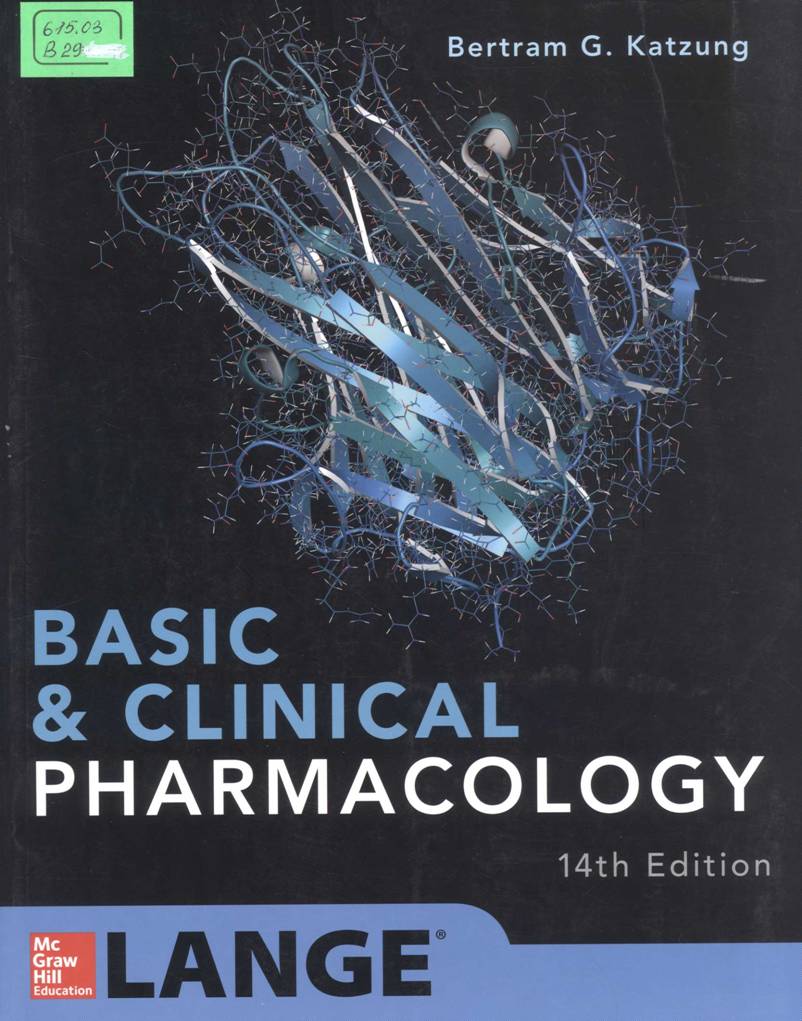 This edition continues the sequence used in many pharmacology courses and in integrated curricula: basic principles of drug discovery, pharmaco-dinamics, pharmacokinetics and pharmaco-genomics; autonomic drugs; cardiovascular-renal drugs, drugs with important action on  smooth muscle; drugs of the central nervous system; drug used to treat inflammation, gout and disease of the blood; endocrine drugs; chemotherapeutic drugs; toxicology and  special topics. This sequence build new information on the basis of  information already learnt.
615.03B 29Katzung , Bertram G. Basic and Clinical Pharmacology / Katzung Bertram G. - 14 nd ed. - [S. l.] : McGraw-Hill education, 2018.
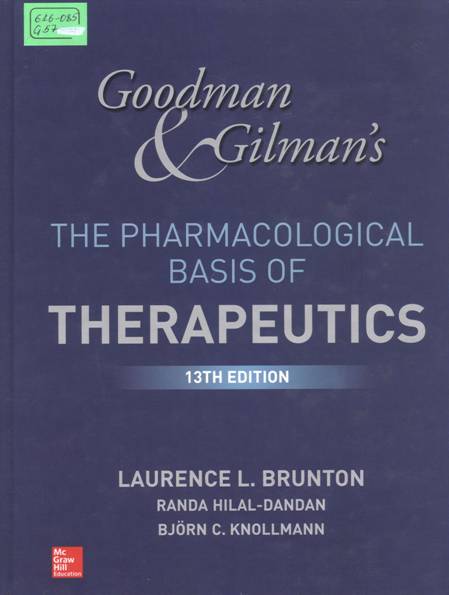 This book is the pinnacle of authority and accuracy in describing the action and use of therapeutic agents in relation to physiology and pathophysiology. Enriched with a new full-color  presentation  to reflect all major new developments in the field of drug action and interaction between drugs and diseases includes more than  500 color illustration, many new figures highlight the mechanisms of drug action. More than 30 new members have added to this edition, while the focus is on the basic principles.
616-085G 57Goodman end Gilman's , A. The Pharmacological Basis of Therapeutics / Goodman & Gilman's A. ; editor L. L. Brunton . - 13 nd ed. - New York : McGraw-Hill Education, 2018.
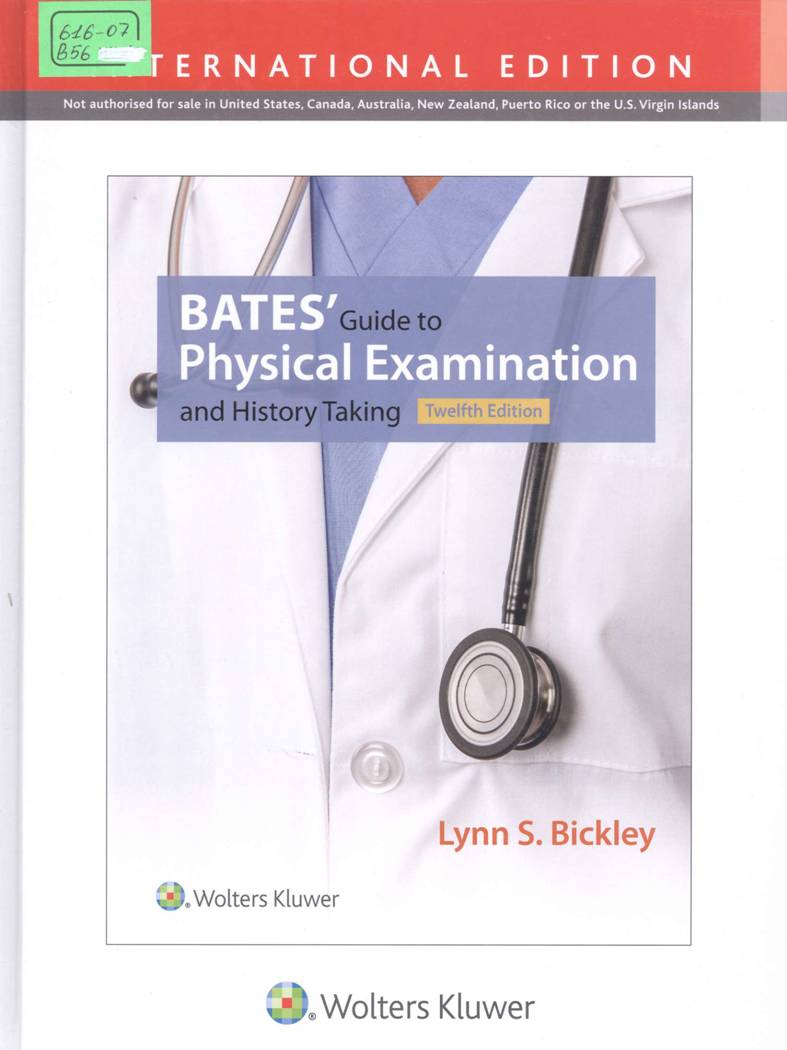 The sings and symptoms  that  patients face are often a mystery to the examiners. This course allows you to perform key examination methods and  correctly assess all relevant organ symptoms, increasing the  likelihood of  correct diagnosis. In addition to student and specialists in the field of medicine and health care, everyone is invited. Collecting  stories is an important part of  the exam  process. This course teaches the  skills needed to select the appropriate questions. In addition, the course will discuss how to build a reliable interaction between the patient and the doctor.
616-07   B 56Bickley , L. S. Bates' Guide to Physical Examination and History Taking / L. S. Bickley , Szilagyi P. G., R. M. Hoffman. - 12 nd ed. - Philadelphia : Wolters Kluwer , 2017.
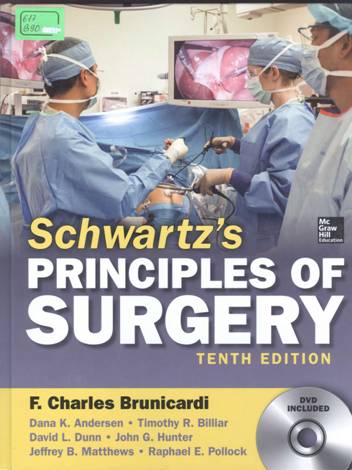 It provides unrivalled coverage of the book basics of surgery while at the same time attracting to a clearer focus new and new technologies. We have entered a new era of surgery in which minimally invasive surgery and the use of computers and genomic information have improved  patient outcomes and quality of life. With these advances all chapters have been updated with a focus on evidence– based modern surgical care .An exciting new chapter, “fundamental principles of teaching leadership in surgery;” extend the book beyond the operating room to cover the actual development of surgeon. More than ever, the   principles  of  Schwartz surgery  are international in scope – a collection of knowledge and techniques of the word s leading surgeons.
617B 90Brunicardi, F. Charles Schwartz's principles of surgery / F. Charles Brunicardi. - 10 nd ed. - [S. l.] : McGraw-Hill Elucation, 2015.
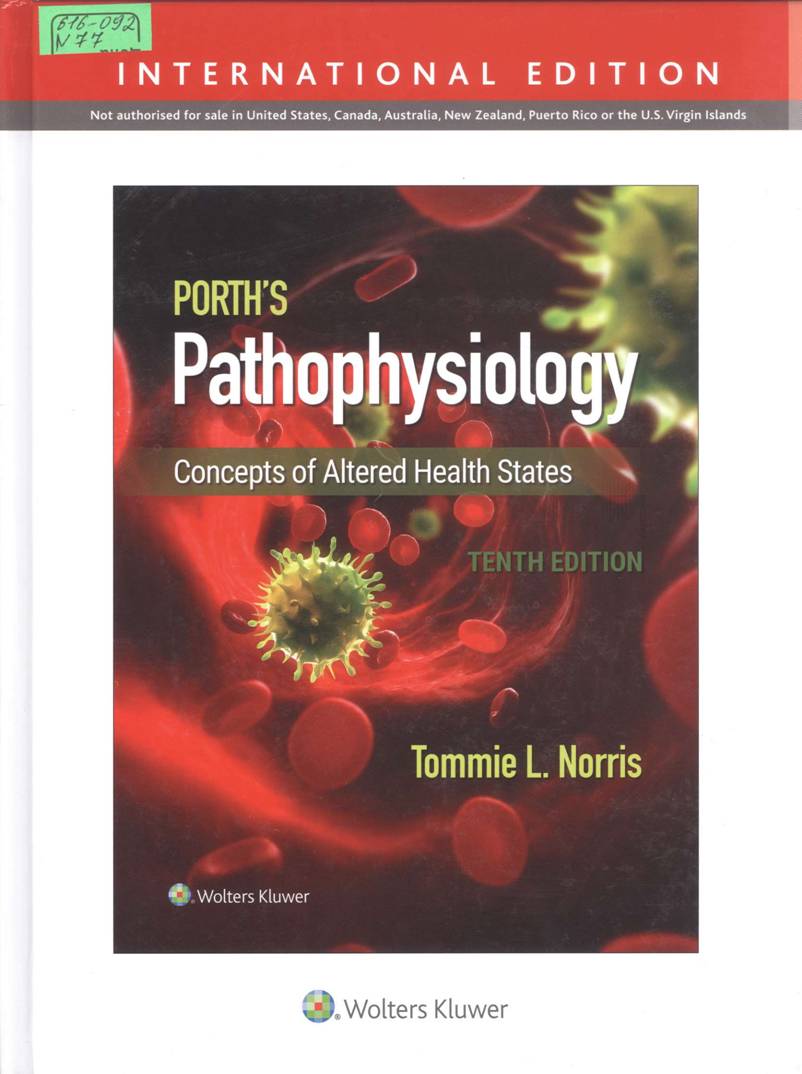 This fascinating and easy to understand, proven book contain comprehensive nurse-centered information that will help you understand both  the  physical and psychological aspects of altered health. Help to master clinically relevant and difficult to understand disorder through advanced 3D animation. The book has 14 case studies on the opening of  department that really reflect  pathophysiology and  help you  relate the clinical picture to the underlying the pathophysiology. It help you to find  the information  you need with a consistent presentation of the book for each disease, with a detailed description of pathophysiology, clinical manifestation, as well as  evaluation and treatment.
616-092  N 77Norris, Tommie L. Porth's Pathophysiology: Concepts of Altered Health States / T. L. Norris . - 10 nd ed. - [S. l.] : Wolters Kluwer, 2019.
This book  includes  a  practical introduction to methods, techniques  and calculating statistics for people. It prepares students for future and careers by presenting statistical techniques  most commonly used in the medical literature. B.Rosner minimizes the number of mathematical formulations (based on algebra), while giving complete explanations of all important  concept. The main strength of this book is that each new concept is developed systematically based on fully development examples from current  medical research problems. Most methods are illustrated with specific implementation instruction using software from  SAS, State, Excel or Minitab.
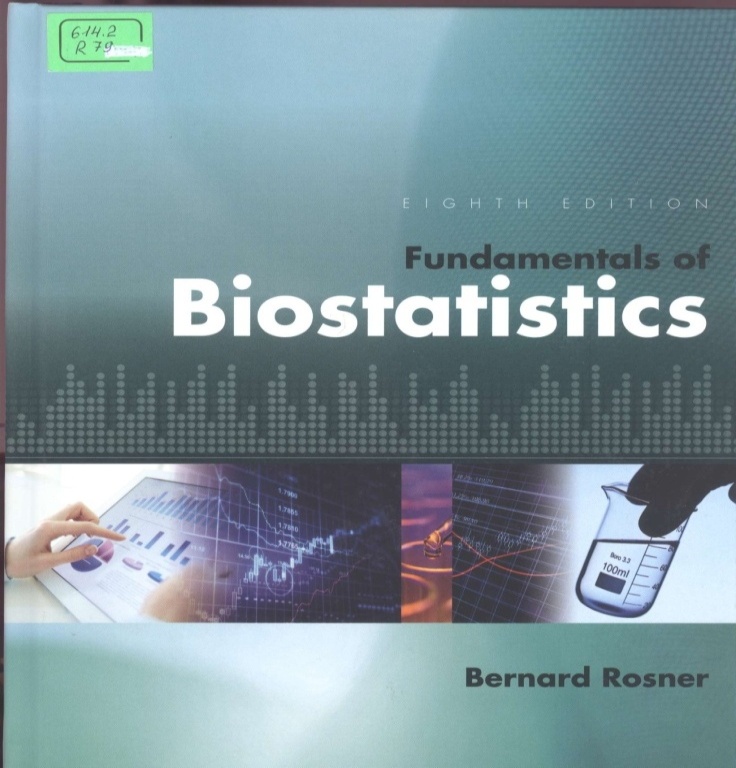 614.2   R 79Rosner, Bernard 
Fundamentals of Biostatistics  / B. Rosner. - 8 nd ed. - [S. l.] : GENGAGE learning , 2016.
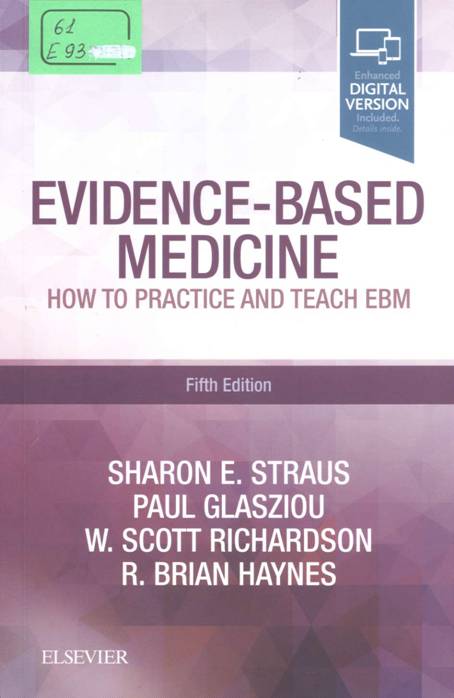 Now in its fifth edition, this classic introduction to the practice and teaching of evidence-based medicine is written for busy clinicians at any  stage of their careers who want to learn how to practice and teach evidence-based medicine (DM). This is a short and practical guide that  highlight the direct clinical application of  EBM and tactics to practice and  teach in real time.
61  E 93Evidence - Based Medicine how to practice and teach  / S. E. Straus and other. - 4 th ed. - Edinburgh : Elsevier, 2019.